Costs
Guiding Questions
What kind of investment costs do you face to set up the project?
What are the costs to keep the project running for one year?
When are which costs due?
What are your yearly expenses in a regular year?
Costs
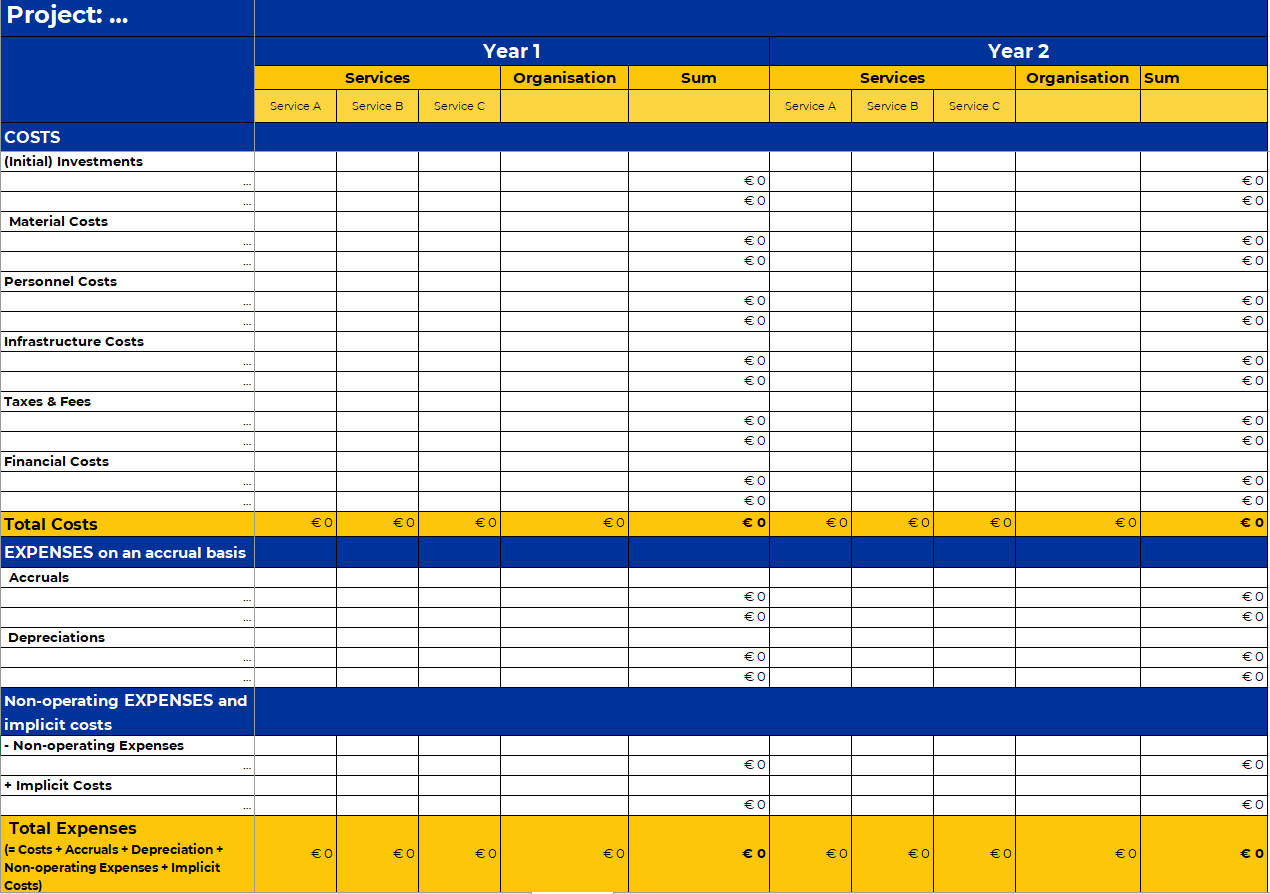 Check out the Excel “Financial Plan” to calculate your costs and expenses!
My Project:Costs
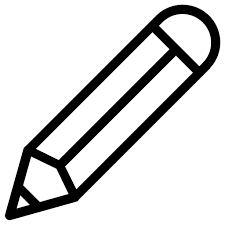